Personal 
Pronouns.
Creates a connection with the reader
I, like you understand this.  We must ensure our voice is heard.
Personal 
Pronouns.
Create an ‘us’ and ‘them’ separation
They may control us by 
spreading their message of fear.
Tone.
Is the writing serious:
humorous
friendly
dramatic 
sensational 
or moral (warning)  

This is directly linked to the purpose (to inform, persuade, entertain) of the text.  Try and imagine how the writer’s voice would sound if they read their text aloud.  This should give you a good idea of the tone of the text, as tone of voice and tone of writing are very similar.
Quotation.
If the author directly quotes an expert’s opinion:
- adds weight to their argument 
- makes their writing appear more convincing. 

Doctor Albertson said, “There is a direct link between childhood sunburn and skin cancer.”
Irony…
…using language in a way that means just the opposite, typically for humorous effect.
A man is hit by a vehicle and needs to be rushed to hospital. The vehicle that hits him is an ambulance…
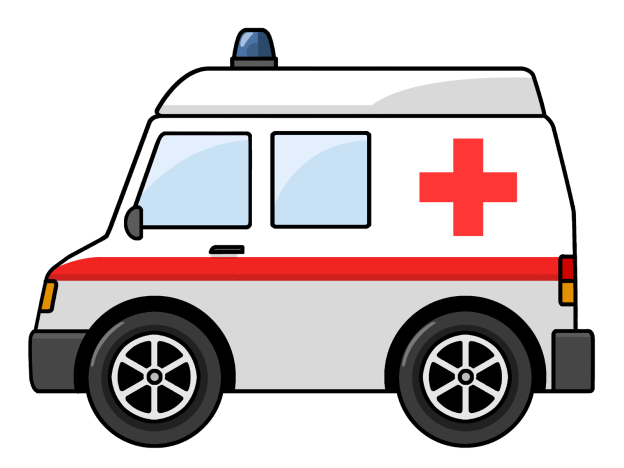 Sarcasm.
Making fun of someone, 
often disguised as praise
(though sarcasm may be funny, it may also hurt many people)
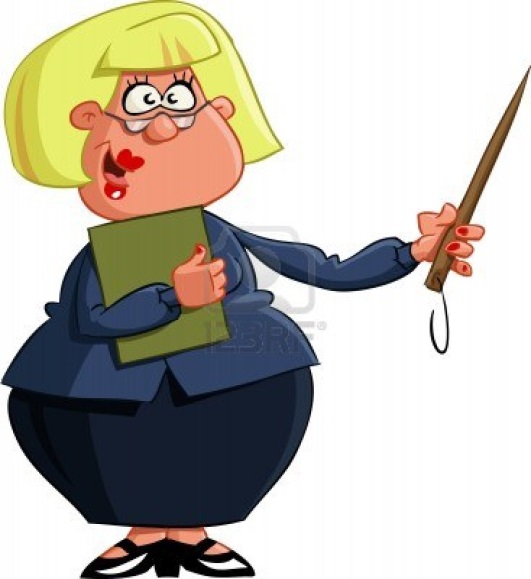 Not the brightest crayon in the box now, are we?
Pun.
A play on words giving humourous 
double meanings
Hair today, gone tomorrow!
Emotive Language.
Positive emotional responses
This impressive plan presents an 
elegant and visionary solution.
Emotive Language.
Negative emotional responses
This ridiculous plan demonstrates a 
naive and fanatical idea.
Rhetorical Question.
A question, asked for effect, 
that does not require an answer.
Why me?
A direct request 
or command
Imperative.
Call now!
Hyperbole.
An exaggeration used for effect.
We have heard it a million times...
Repetition.
Deliberately repeating words, 
within or between sentences, for effect.
It was scary, very, very scary.
Parallel Structure.
Repeating phrases of similar structure
within or between sentences.
More  jobs, more wealth, 
more opportunities.
Statistics.
Statistics emphasise a point
20% of the world’s population 
consume 80% of the world’s resources.
Listing.
Writing a list in order to emphasise a point.
This will affect the rich and the poor, the young and the old, those with jobs and those without.
Anecdote.
Brief account of an interesting 
or amusing real life incident
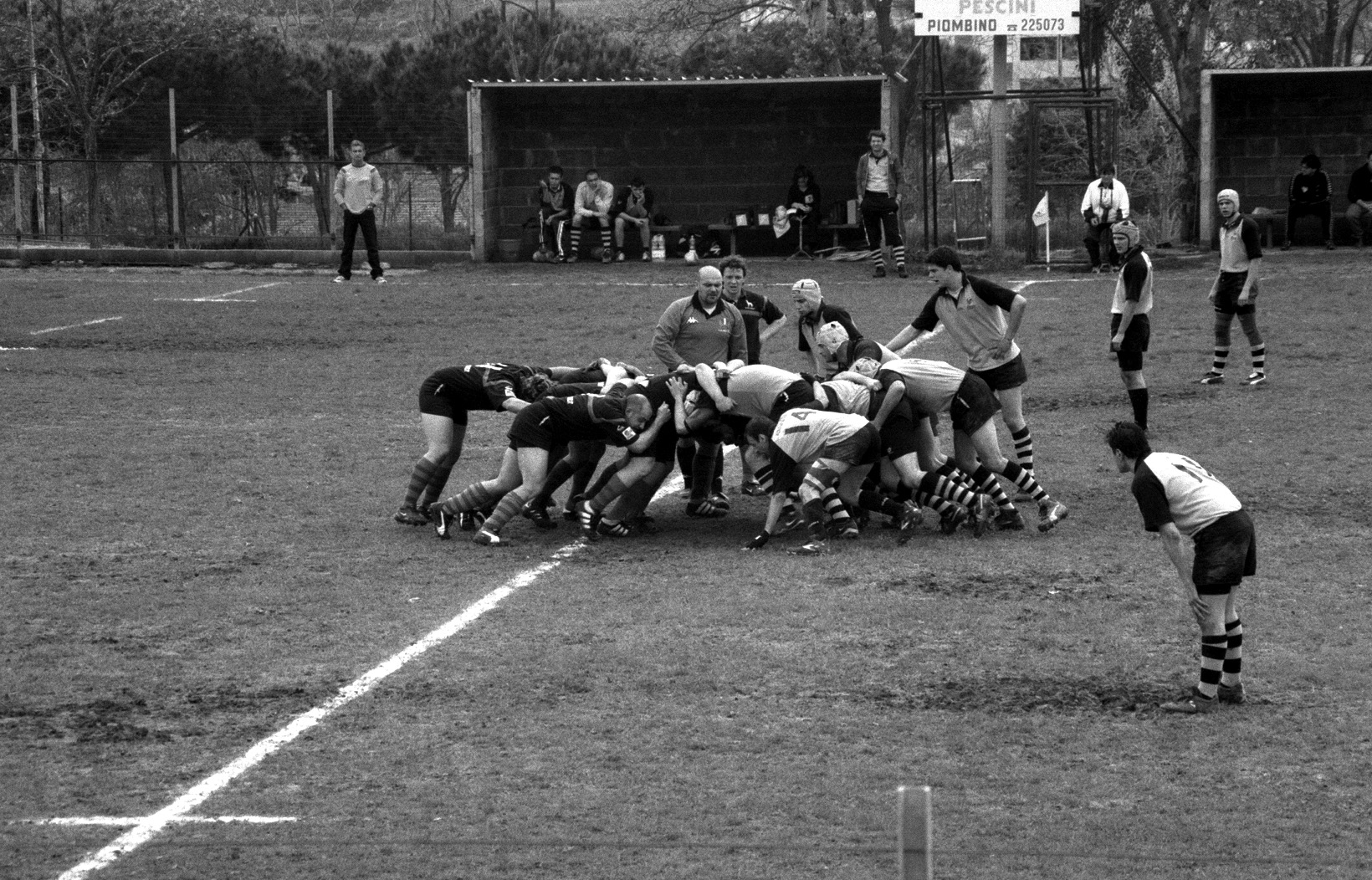 The name “All Blacks” goes back to 1905 when...
Cliché.
Over-used phrases
The grass is always greener 
on the other side...
Euphemism.
A polite phrase that is 
less offensive than another.
Using ‘he passed away’
rather than ‘he died’
Superlatives.
Adjectives that indicate the 
highest degree of some quality
Tallest
Fastest
Most Beautiful
Greatest
Finest
NarrativePoint ofView.
First Person.
When one character tells the story.
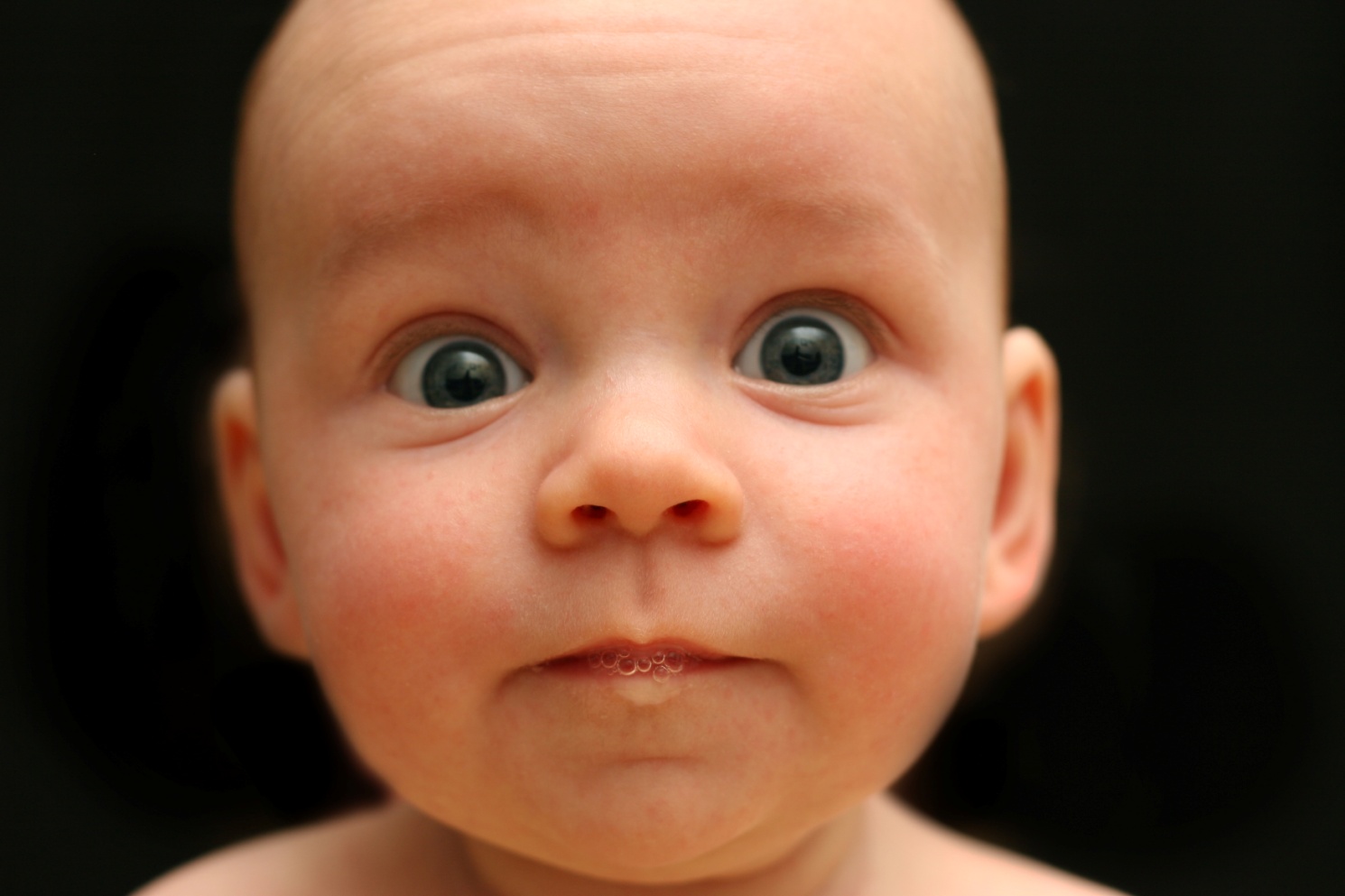 I walked...
I cried...
I decided...
Third Person.
Narrator is NOT a character
Uses “he”, “she”...
Sarah walked...
She decided...
Eye of God.
All seeing, all knowing narrator
Knows all the thoughts of all the characters
The End.